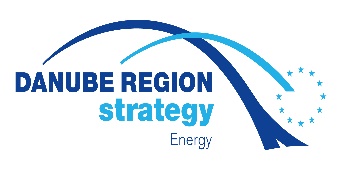 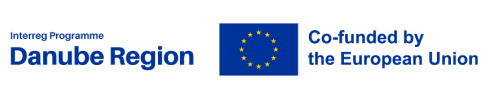 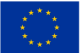 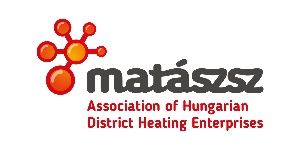 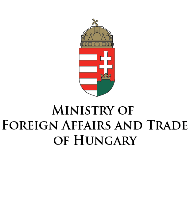 This project was supported as part of Sustainable Energy, an Interreg Danube Region Programme project co-funded by the European Union (ERDF fund) with the financial contribution of partner states and institutions.